A’ dèanamh roghainnean/A’ cur dàil air feise
’S urrainn dhomh bruidhinn mu na tha mi ag iarraidh bho dhàimhean. 
Tha mi a’ tuigsinn gu bheil e ceart gu leòr gun a bhith ann an dàimh. 
Tha mi a’ tuigsinn nach fheum feise a bhith na phàirt de dhàimhean romansach. 
Tha mi ag aithneachadh nan cuideaman a th’ air daoin’ òga a bhith ri feise.  
Tha mi a’ leasachadh an tuigse agus nan sgilean a bhios a dhìth orm airson na faireachdainnean làidir a tha a’ tighinn an cois dhàimhean romansach a làimhseachadh.
rshp.scot
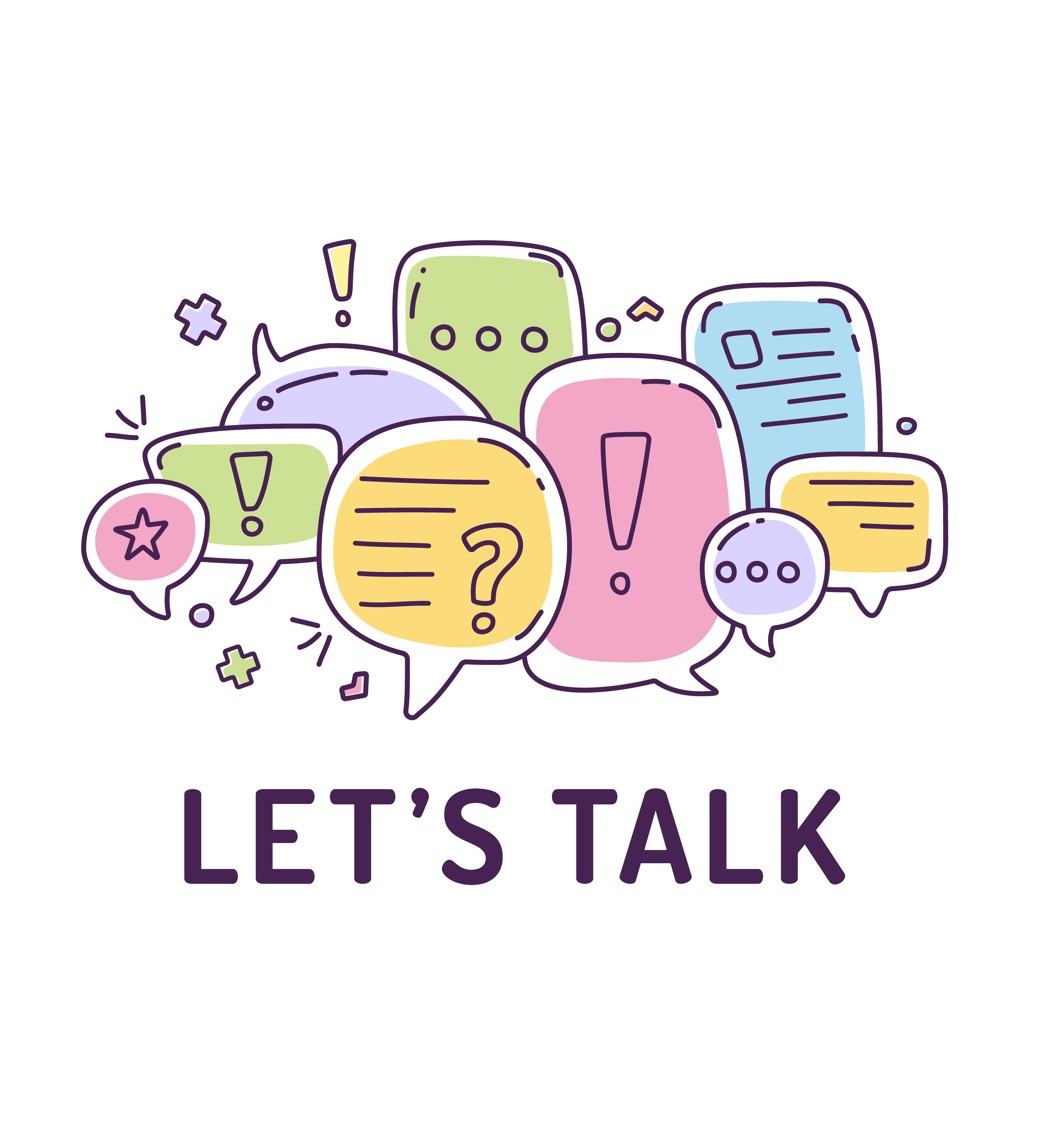 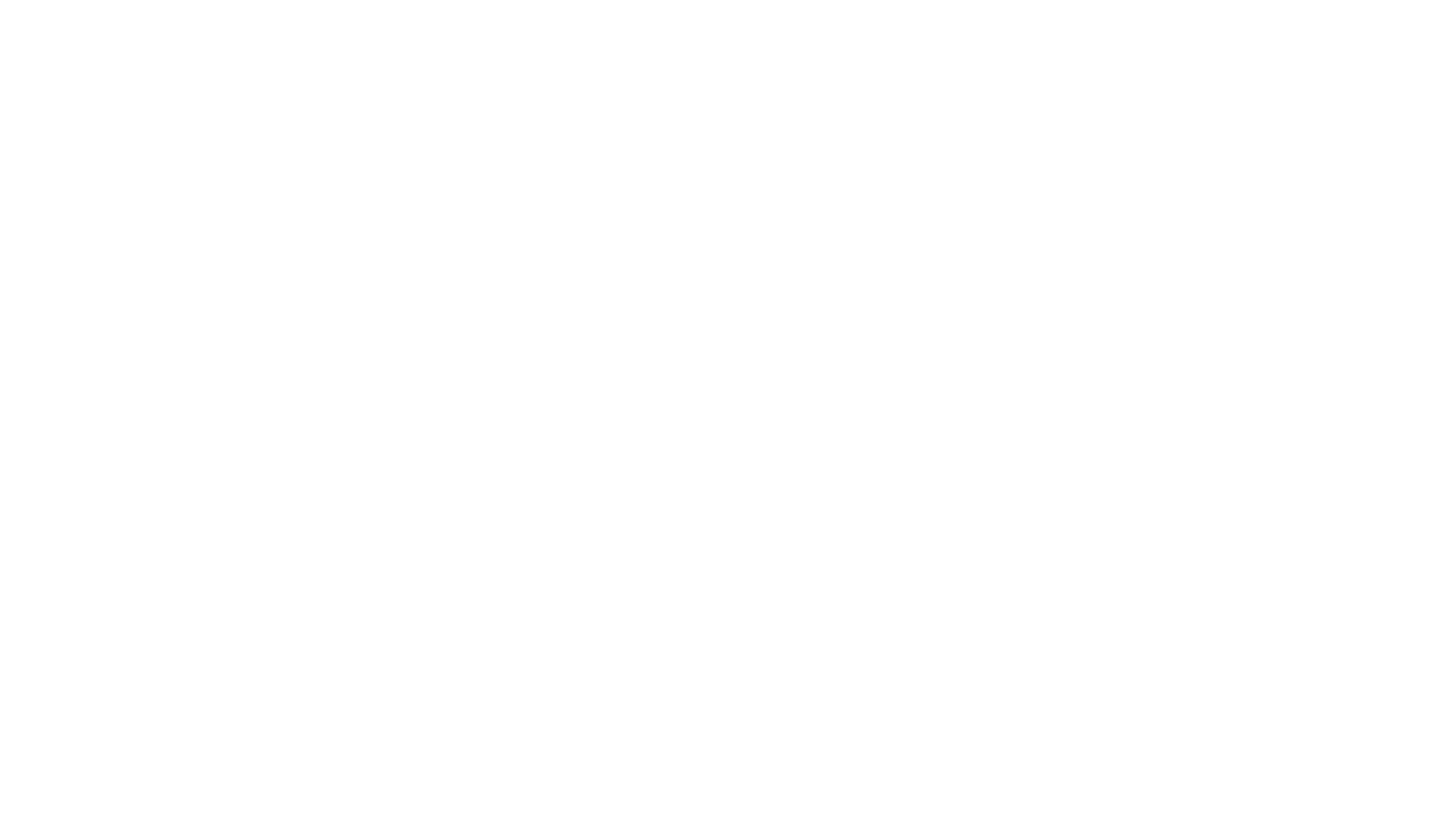 Dè an seòrsa dàimh a tha mi ag iarraidh?
rshp.scot
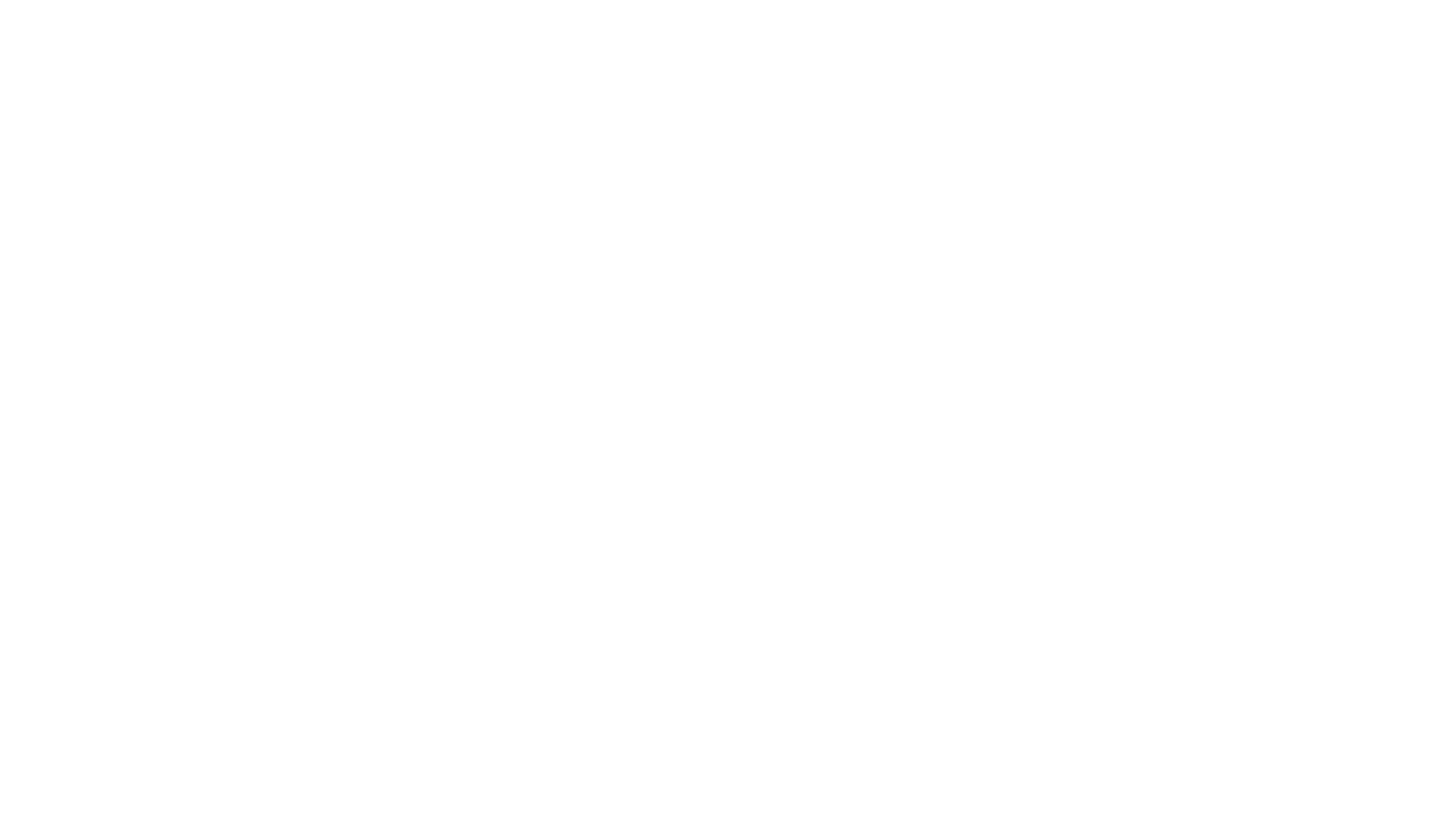 Are you ready to have sex? 
https://youtu.be/LV5IoN-Hds0
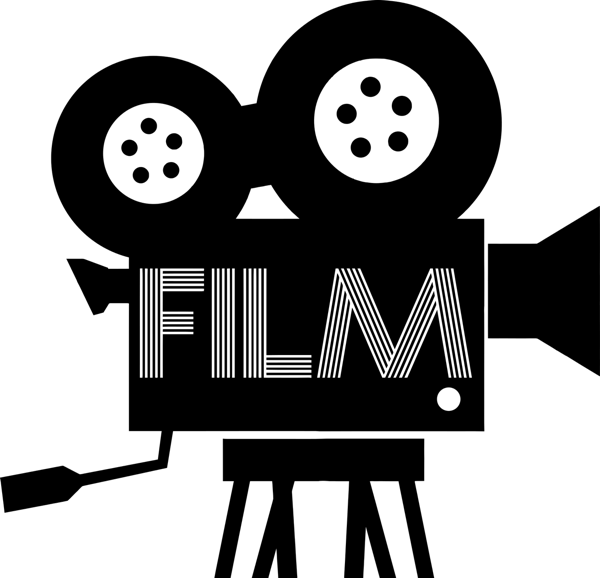 rshp.scot
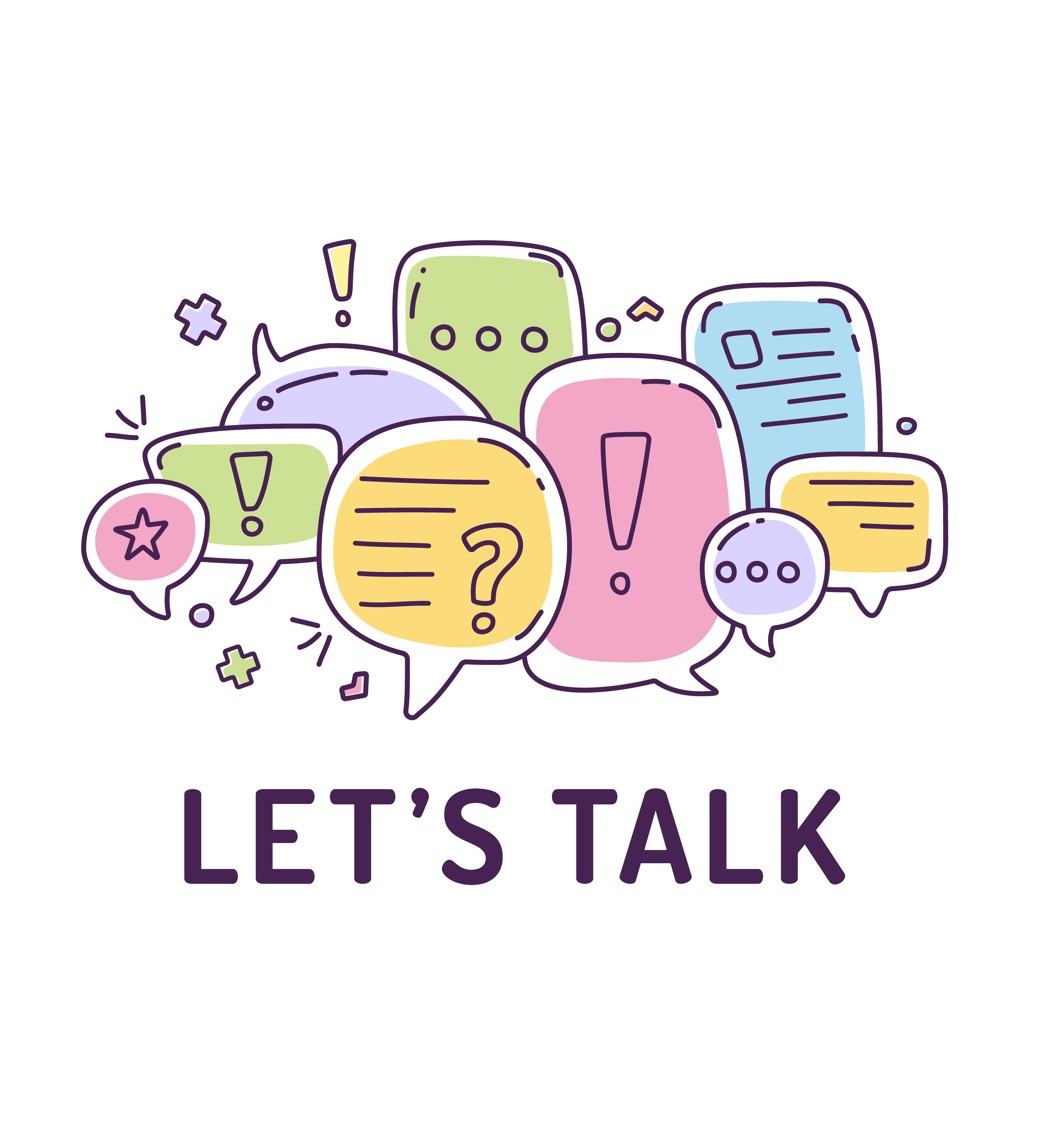 Ri feise airson a’ chiad turas – Dè as cudromaiche dhòmhsa?
rshp.scot
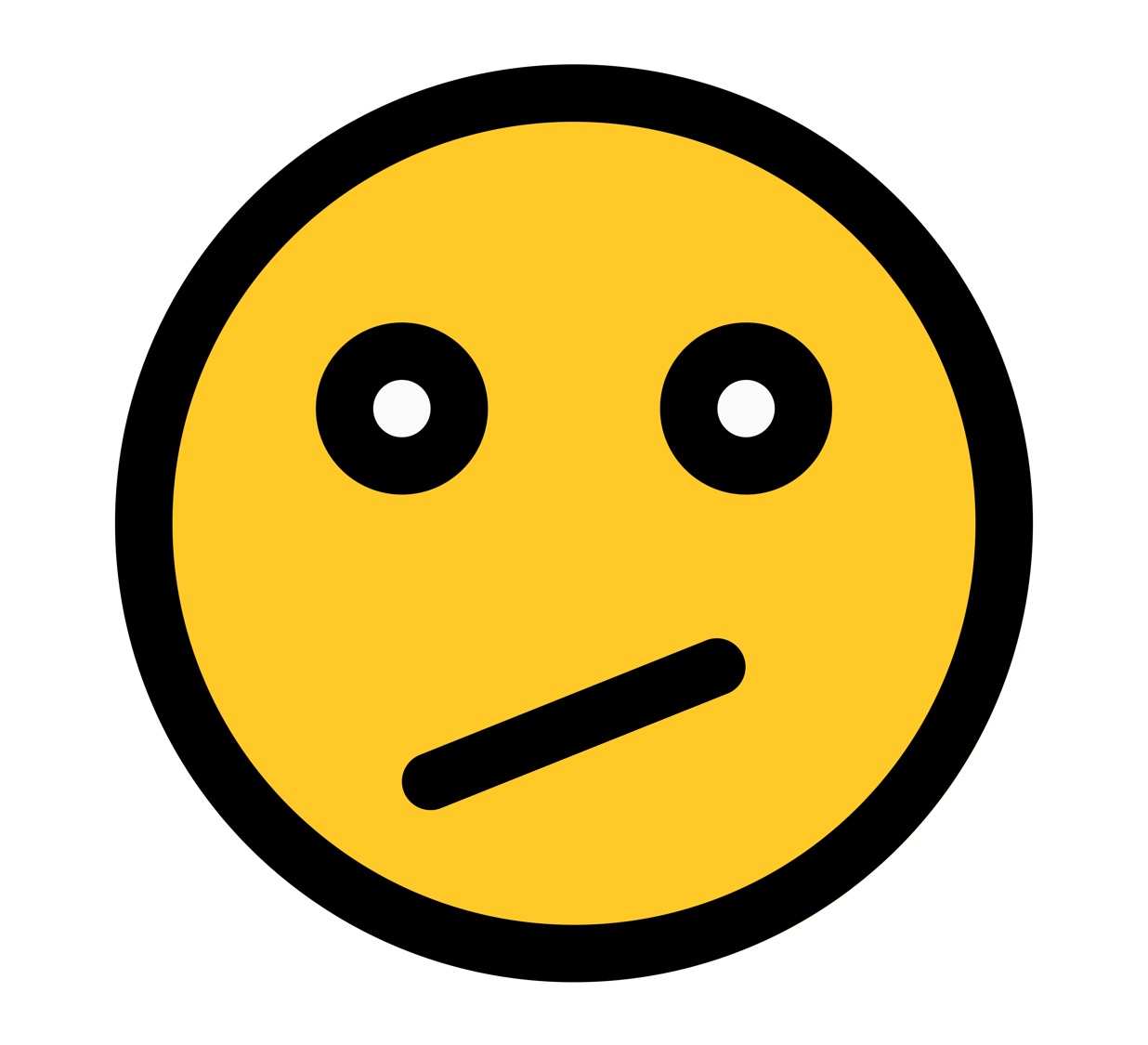 Carson a dh’fhaodadh aithreachas a bhith air daoine mu bhith ri feise?
rshp.scot
Carson a dh’fhaodadh aithreachas a bhith air daoine mu bhith ri feise?
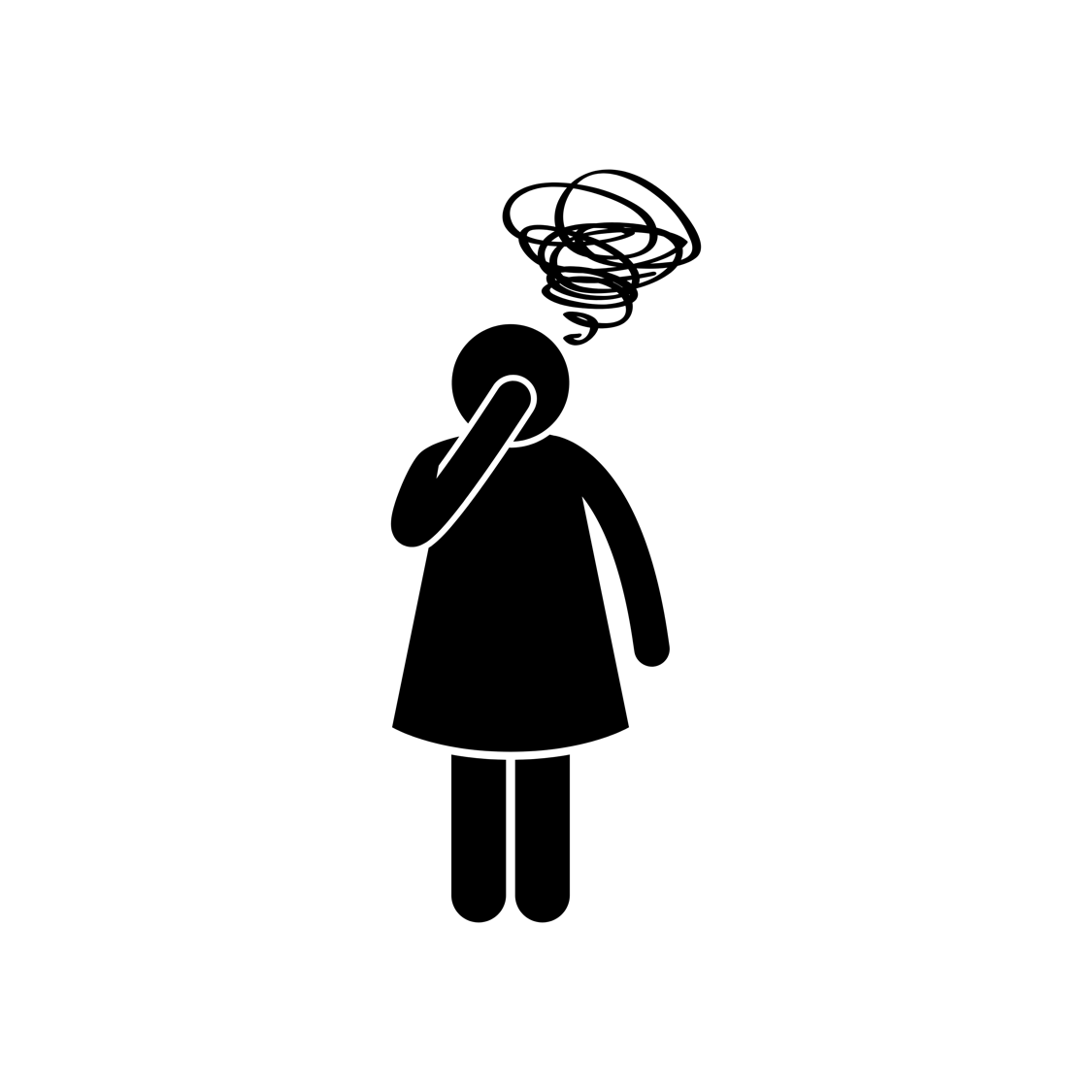 Tha a neach gu tur eadar-dhealaichte mar neach seach mar a bha thu an dùil.
An fhaireachdainn gun robh còir agad feitheamh
Cha do chòrd e riut, cha robh e mar a bha thu an dùil
Ri feise gun dìon/cunnart STI/cunnart leatromachd
Cha robh a dhìth air an neach eile ach feise, chan eil iad airson eòlas a chur ort
’S toigh leat cuideigin eile – b’ fheàrr leat nach do rinn thu e.
rshp.scot
Ar comhairle do dhaoin’ ògaLeig ort gu bheil thu 21. Tha thu a’ coimhead air ais gu do bhliadhnaichean nad dheugaire agus chaidh iarraidh ort tilleadh dhan sgoil gus comhairle a thoirt dha na daoin’ òga mu dhàimhean agus feise. Dè a’ chomhairle a bheireadh tu dhaibh?Smaoinich air 5 rudan agus cunnt iad air do chorragan.
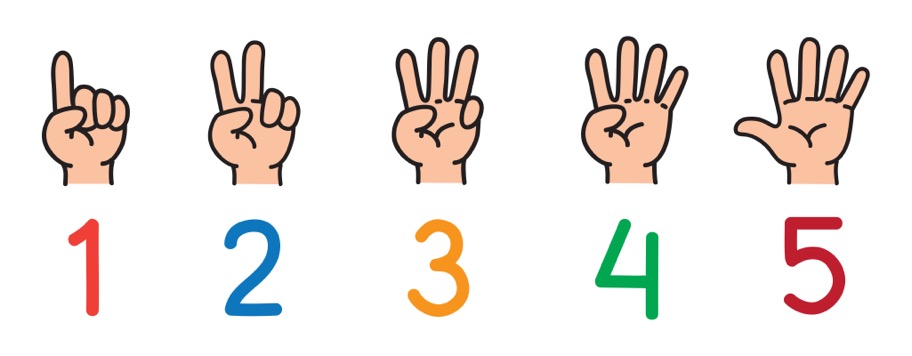 rshp.scot
Fiosrachadh agus Comhairle
Tidsear/neach-foghlaim ri fiosrachadh mu sheirbheisean ionadail slàinte feise no ionadan-tadhail a leis a’ Bhòrd-slàinte agaibh. 
ChildLine: ’S e Childline an t-seirbheis dhìomhair do dhaoin’ òga dhen aois agaibhse ma tha iomagain oirbh no ma tha sibh airson bruidhinn ri cuideigin mu bhith fàs nas sine air a’ fòn no air-loidhne. Tadhail air www.childline.org.uk airson tuilleadh fiosrachaidh.
rshp.scot
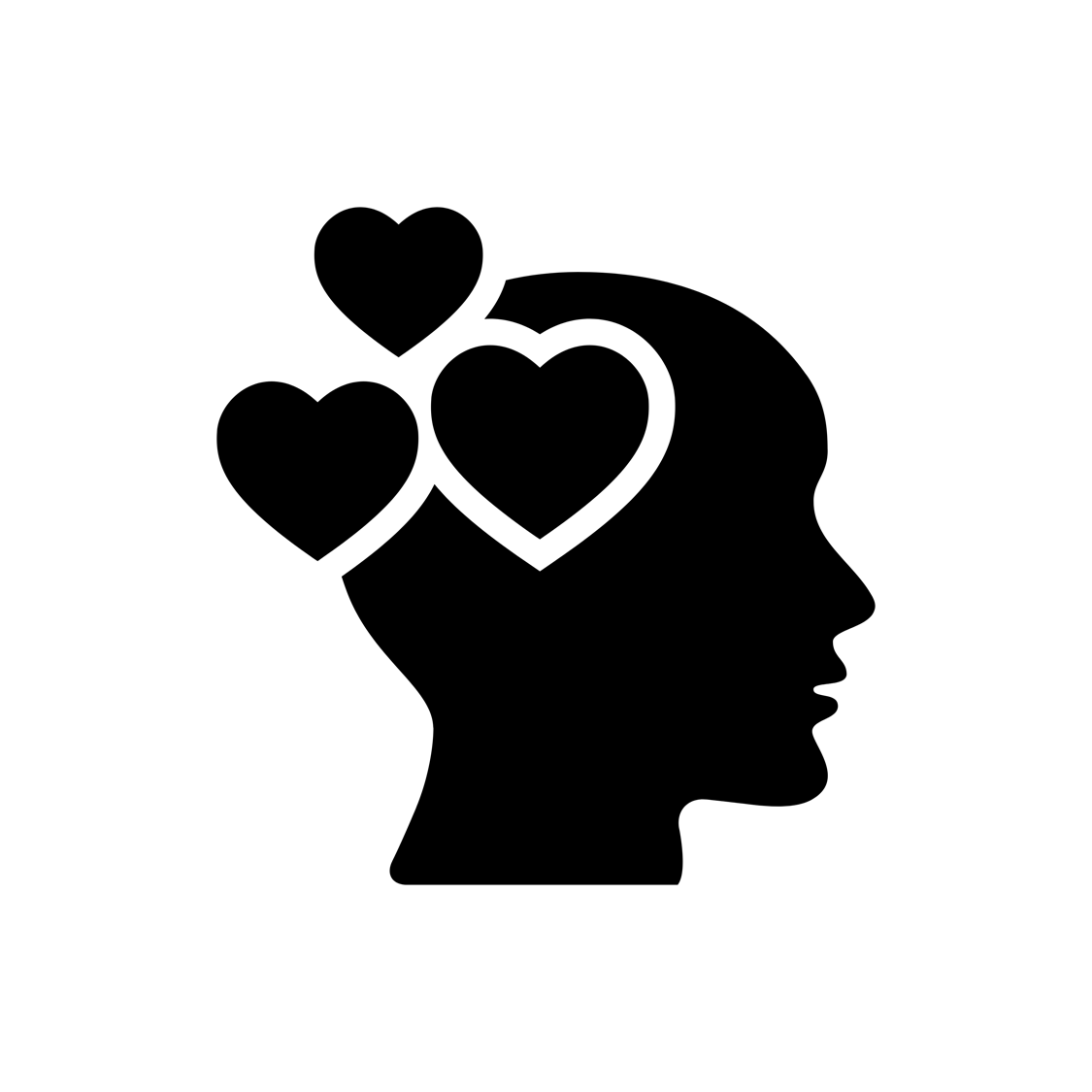 Tha feise mu mar a tha thu a’ faireachdainn nad cheann agus nad bhodhaig. Mar sin chan ann dìreach mu bhith ‘ga dhèanamh’ a tha e. Tha e mu na faireachdainnean agad cuideachd.
rshp.scot